IDS & IPS
1
IDS & IPS
Intrusion detection system (IDS) is a device or software application that monitors a network or systems for malicious activity or policy violations. 
The main functions of intrusion prevention systems (IPS) are to identify malicious activity, log information about this activity, report it and attempt to block or stop it.
2
IDS / IPS with Firewall
Firewall
Attack
IDS
Administrator
Data
Intruder
SignatureDB
RulesDB
Maintain
AdministrativeInterface
Alerts
3
Detection Method
Signature-based
Patterns of known malicious events
Difficult to detect new attacks
Example: Snort
Anomaly-based
Use machine learning to create a model of trustworthy activity, and then compare new behavior against this model.
Example: https://zeek.org/ 
Example: ReCAPTCHA v3reCAPTCHA v3 returns a score for each request without user friction. The score is based on interactions with your site and enables you to take an appropriate action for your site.
4
Pros & Cons
Pros
Simple
Cost Efficiency
Cons
False positives are frequent
Need to update signature library
5
Snort
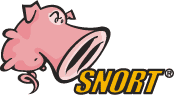 An open source IDS
GPLv2
Very simple to use it
6
Snort - Installation
FreeBSD: pkg install snort
Don’t forget to update latest updated rules
Configure PulledPork
cp /usr/local/etc/pulledpork/pulledpork.conf.sample /usr/local/etc/pulledpork/pulledpork.conf 
mkdir /usr/local/etc/snort/so_rules
mkdir /usr/local/etc/snort/rules/iplists
touch /usr/local/etc/snort/rules/local.rules
cp /usr/local/etc/snort/preproc_rules/sensitive-data.rules-sample /usr/local/etc/snort/preproc_rules/sensitive-data.rules
/usr/local/etc/snort/rules/white_list.rules
/usr/local/etc/snort/rules/black_list.rules
7
Snort - PulledPork
/usr/local/etc/pulledpork/pulledpork.conf
https://github.com/shirkdog/pulledpork/blob/master/etc/pulledpork.conf
rule_url=https://www.snort.org/reg-rules/|snortrules-snapshot.tar.gz|<oinkcode>
rule_url=https://snort.org/downloads/community/|community-rules.tar.gz|Community
rule_url=https://snort.org/downloads/ip-block-list|IPBLOCKLIST|open
ignore=deleted,experimental,local,decoder,preprocessor,sensitive-data
temp_path=/tmp
rule_path=/usr/local/etc/snort/rules/snort.rules
sorule_path=/usr/local/etc/snort/so_rules/
local_rules=/usr/local/etc/snort/rules/local.rules
sid_msg=/usr/local/etc/snort/sid-msg.map
sid_msg_version=1
sid_changelog=/var/log/sid_changes.log
snort_path=/usr/local/bin/snort
config_path=/usr/local/etc/snort/snort.conf
distro=FreeBSD-12
8
Run PulledPork
pulledpork.pl -c /usr/local/etc/pulledpork/pulledpork.conf -l
9
Start Snort
In /etc/rc.conf.local
snort_enable="YES”
snort_interface="em0”
/usr/local/etc/rc.d/snort start
10
Update rules periodically
crontab
0 6 * * * /usr/local/bin/pulledpork.pl -c /usr/local/etc/pulledpork/pulledpork.conf -l > /dev/null
11